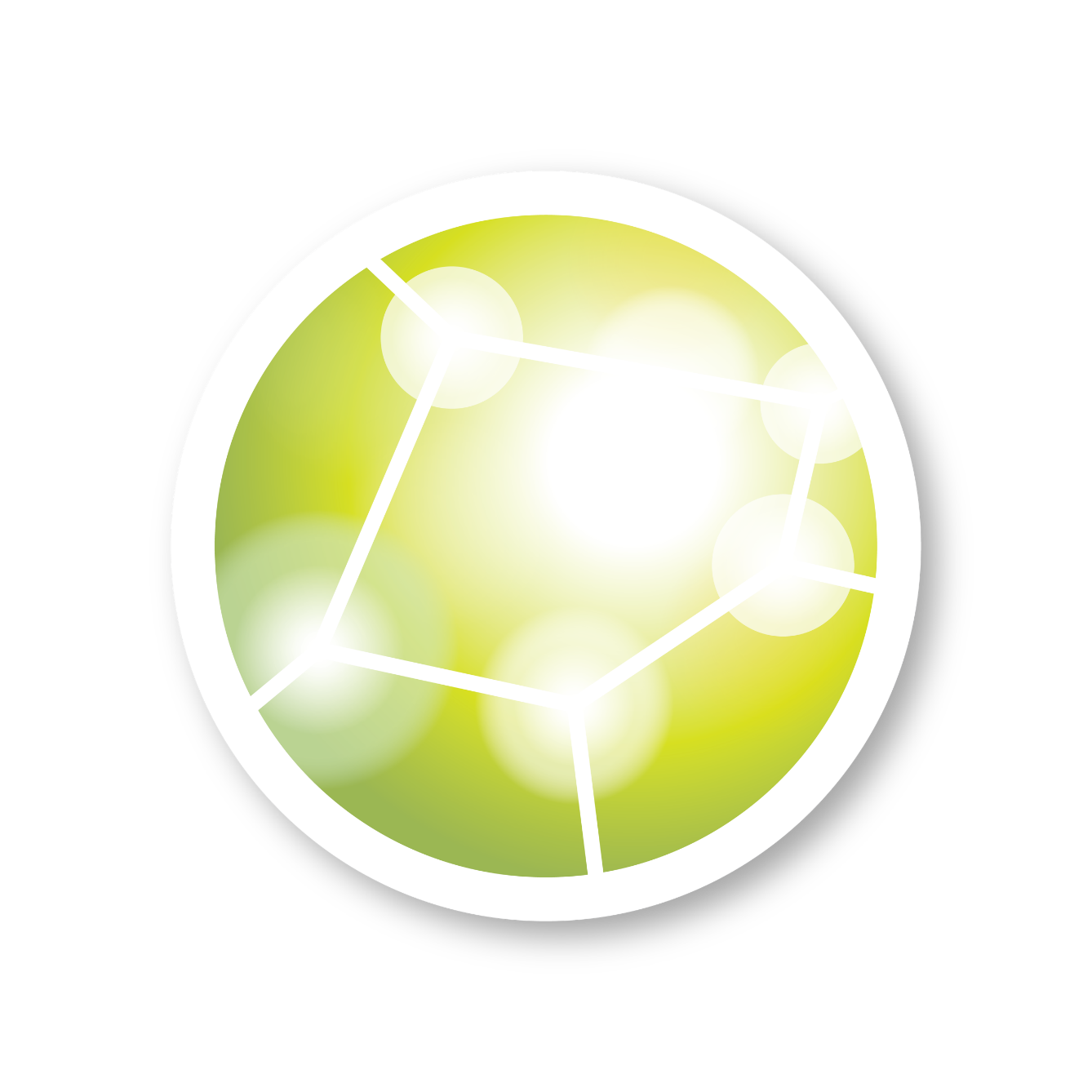 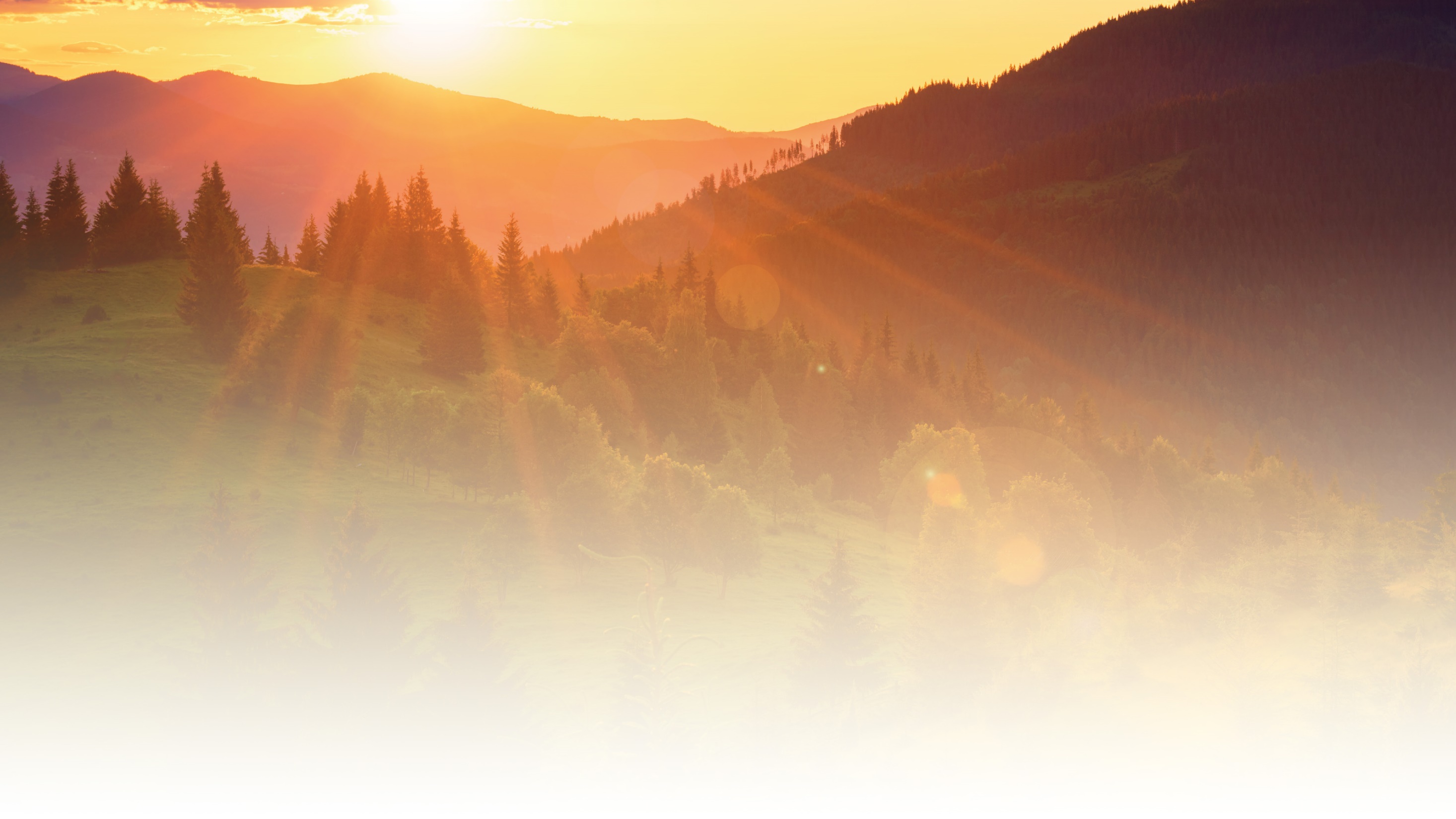 Network Innovation Summit
Systems Solutions Pitch|  3.18.2020
The Problem
The problem is… in a large city, once moratoriums on evictions are lifted, homelessness goes up drastically, and inequitably!
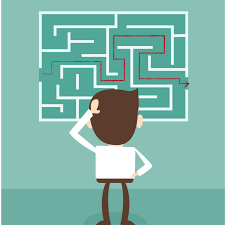 Our Solution
Our solution is…
Build a diverse network to work on shifting the patterns of the system  in the city
Involve land and property owners and renters 
Revenue – taxing wealth, property taxes especially for the wealthy
Leverage less traditional housing (parking lots, building new housing, tiny houses and tiny house communities)
Bringing in judges and legal community to slow the 
	eviction process
Something to support small land owner
Work on stigma (narrative campaign)
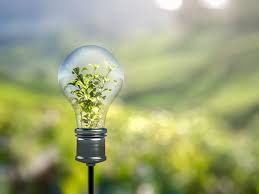 Resources & Partnerships Needed
The resources needed are…
Shared vision 



The partnerships required are….
Community advisory body with diverse representation



The systems change that has to happen is…
Center on community-driven approach
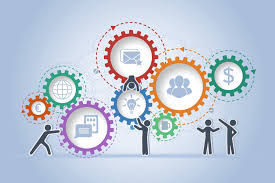 Team Members
This is who we are…
Jennifer Fassbender
Hinckley Jones - Sanpei
Joshuah Marshall
Sarah Rudolf
Michelle Smith
Curtis Ogden
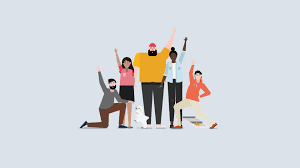